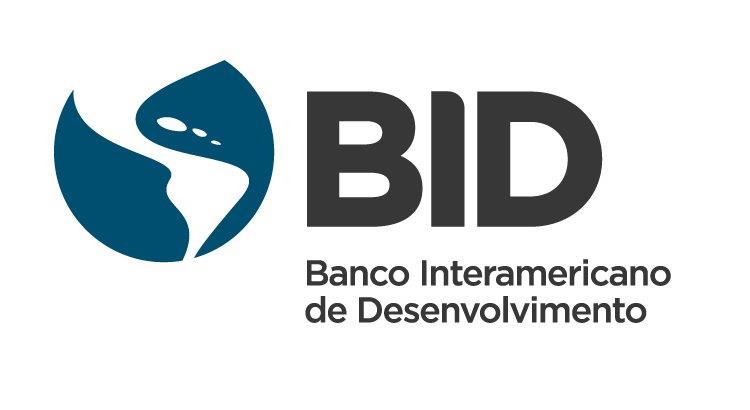 Indicadores Fiscais para os entes subnacionais do Brasil
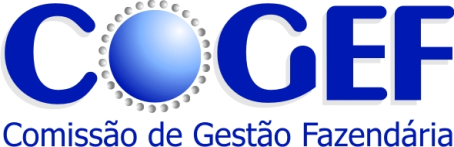 Brasilia, 25 de Junho de 2015
Indicadores Fiscais
Construção de instrumento de pesquisa, para auto avaliação
Indicadores Fiscais (no sentido amplo da palavra fiscais), adaptados para os entes tributários subnacionais do Brasil
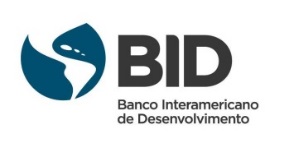 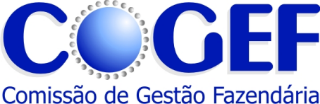 Indicadores Fiscais
O trabalho está se baseando em diversas pesquisas já consolidadas, originalmente voltadas para a realidade dos órgãos fiscais nacionais, dentre elas:
pesquisa desenvolvida pelo FMI para a administração tributária
pesquisa do Doing Business para analise do tempo gasto para  abertura de empresas e do tempo gasto para pagamento de tributos 
PEFA para análise do desempenho financeiro e orçamentário 
DEMPA para análise do controle da Dívida Pública 
Inclusão das pesquisas desenvolvidas pela COGEF: Gestão para Resultados e Transparência Fiscal
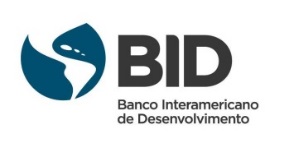 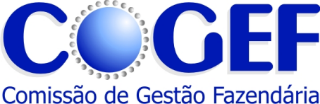 Indicadores Fiscais
A pesquisa está estruturada em 4(quatro) grandes Eixos:

Dados Gerais  -  arrecadação, PIB, e despesas, com fonte de coleta padronizada, numa série histórica para permitir análises comparativas da situação fiscal 
Estrutura e Governança da Gestão Fiscal Estadual 
Administração Tributária e Contencioso Fiscal Administrativo e Judicial 
Administração Financeira e Controle Interno e Externo da Gestão Fiscal
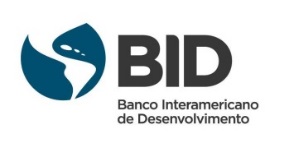 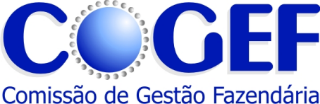 Situação Fiscal dos Estados- Dados Gerais (DG)
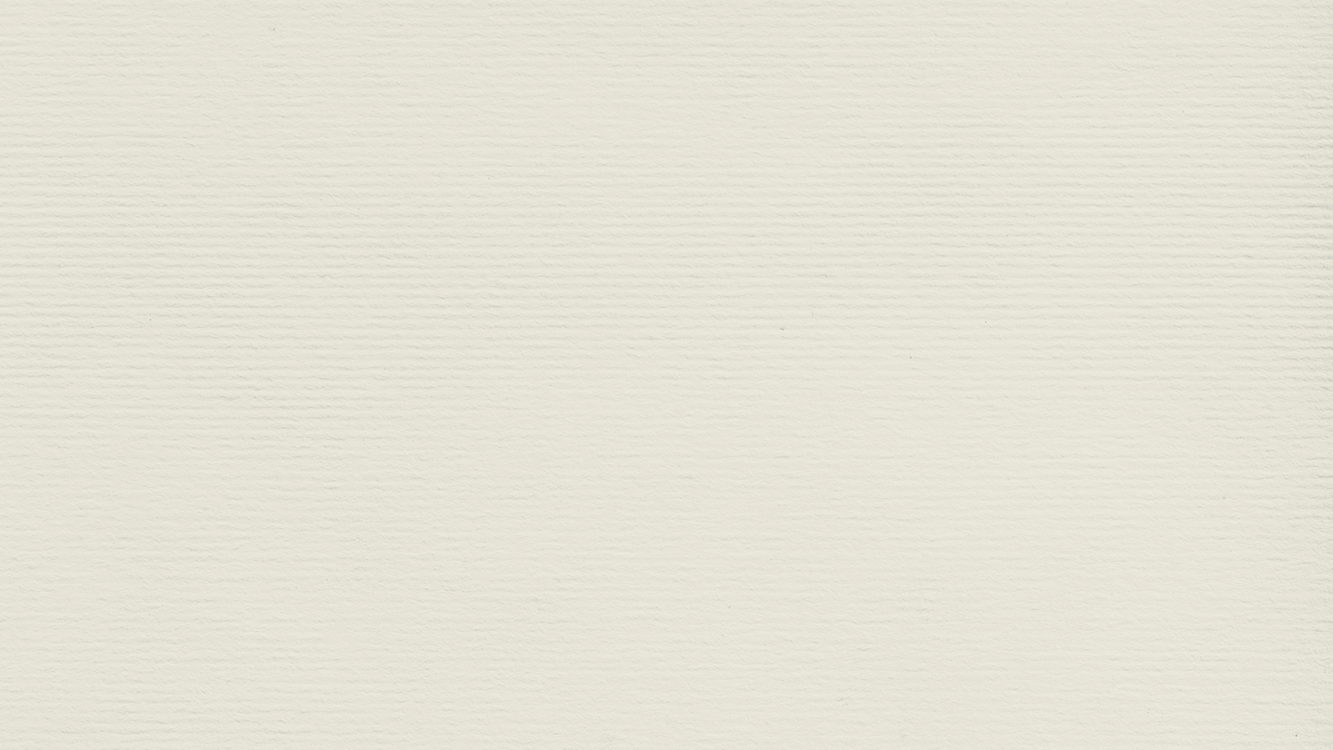 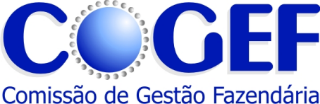 PIB Estadual
SITUAÇÃO FISCAL DOS ESTADOS – DADOS GERAIS (DG)
Receita do ICMS por Segmento, Tipo e Regime
Receita por Categoria Econômica e Fonte
Despesa por Categoria e Grupo
Despesa por Função
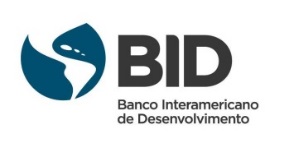 Estrutura e Governança da Gestão Fiscal Estadual(EG)
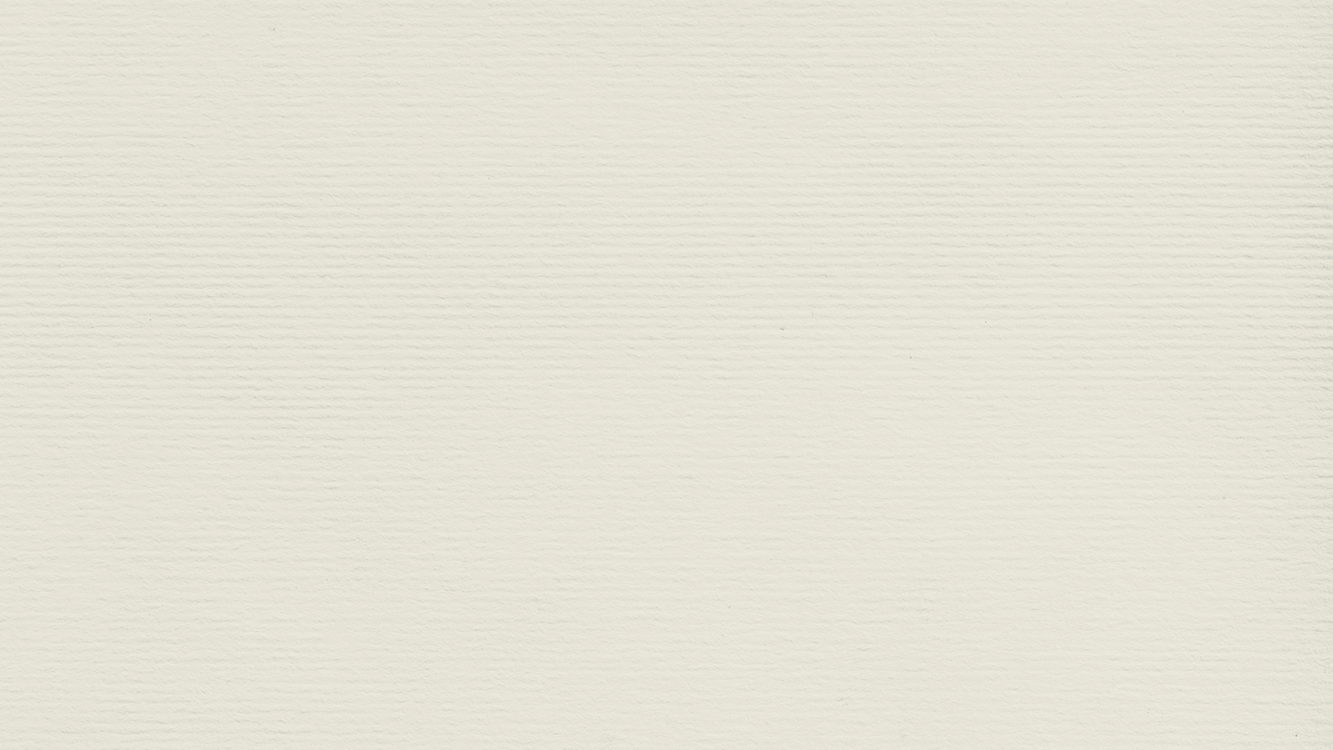 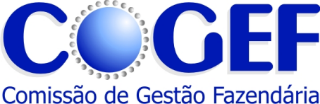 Áreas de Negócio da Administração Fiscal (Receita e Despesa)
Força de trabalho da Administração Fiscal (FMI)
ESTRUTURA E GOVERNANÇA DA GESTÃO FISCAL ESTADUAL (EG)
Construção da Agenda Estratégica  (GpR)
Sistema de Monitoramento e Avaliação (GPR)
Transparência e Cidadania Fiscal (ITCF)
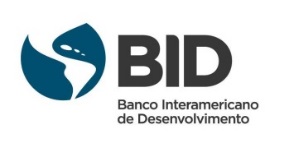 ADMINISTRAÇÃO TRIBUTÁRIA E CONTENCIOSO FISCAL ADMINISTRATIVO E JUDICIAL (AT)
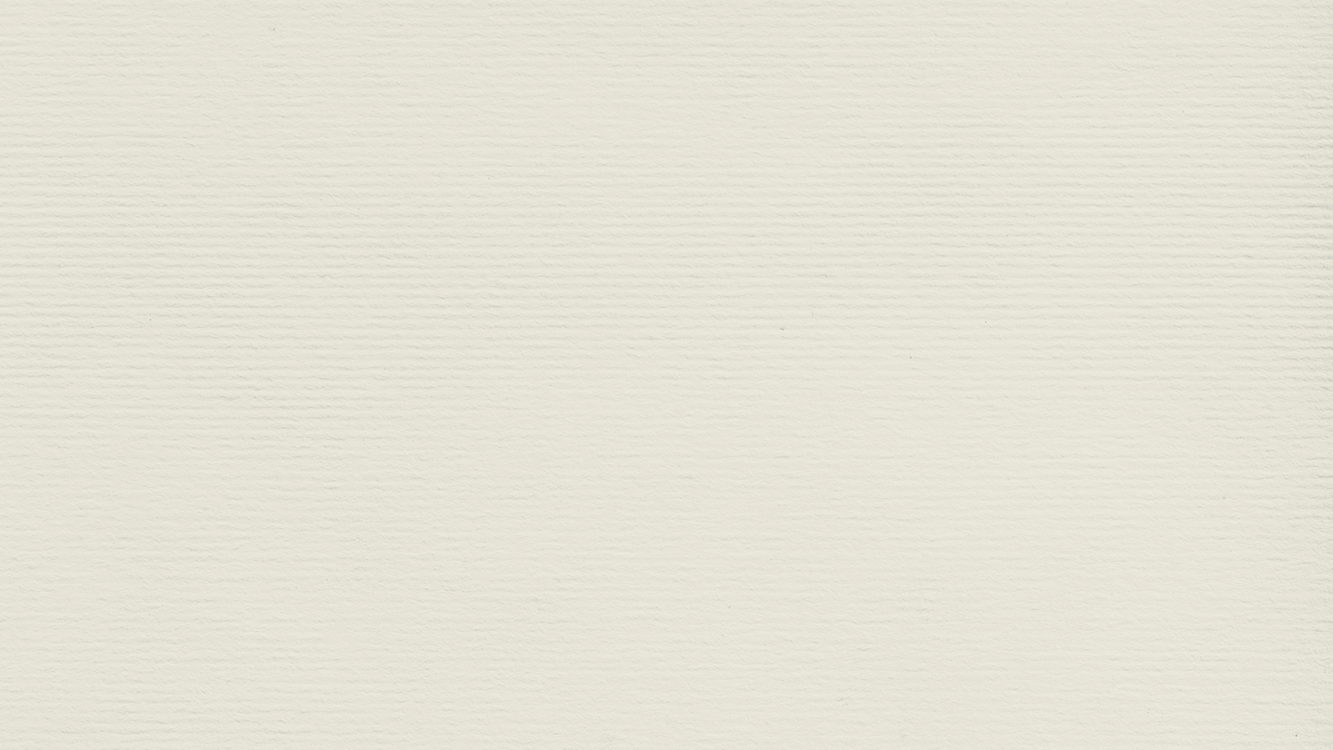 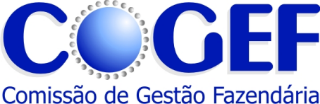 Tributação e Gasto Tributário (FMI)
Fiscalização e Inteligência Fiscal (FMI)
Administração Tributária e Contencioso Fiscal (AT)
Cobrança e Parcelamento
(FMI)
Serviços aos Contribuintes (FMI)
Abertura de Empresas (DB)
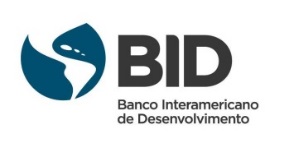 ADMINISTRAÇÃO FINANCEIRA, CONTROLE INTERNO E EXTERNO DA GESTÃO FINANCEIRA  (AF)
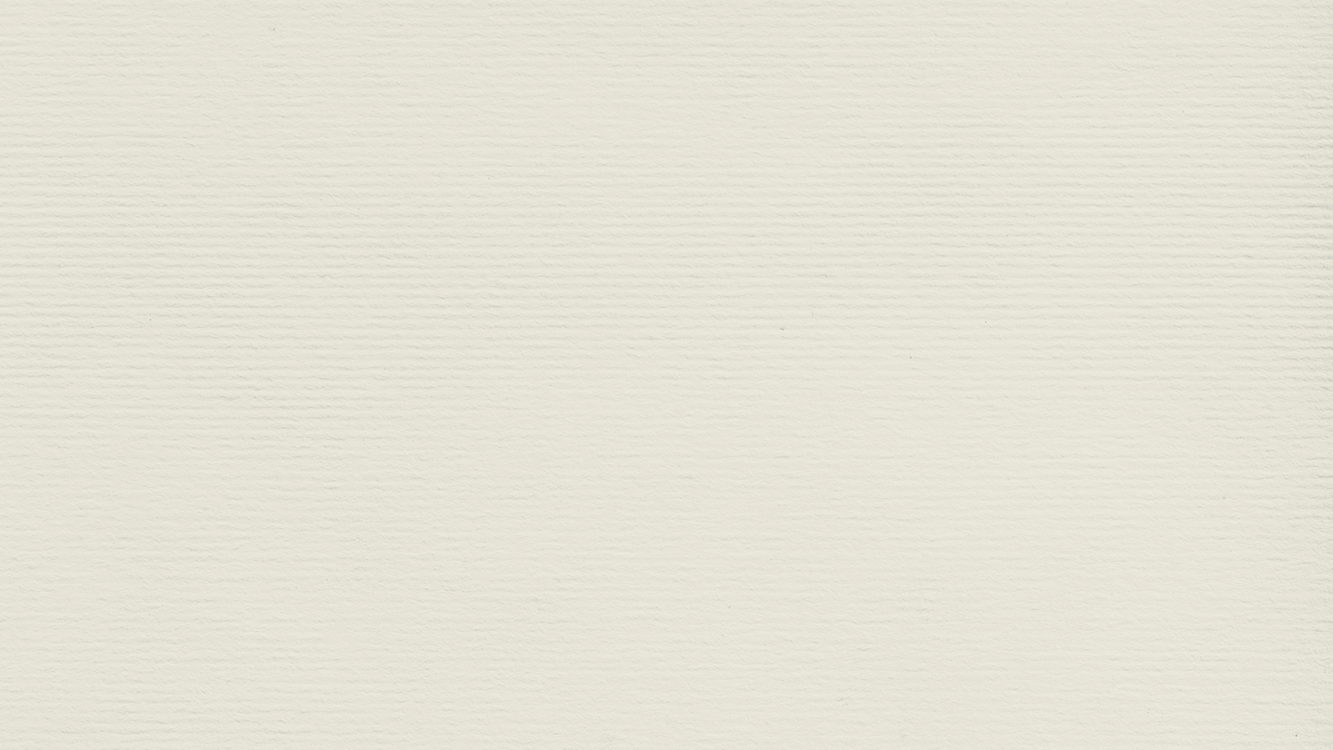 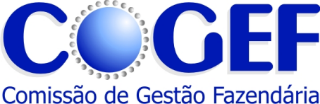 Administração Financeira e Controles da Gestão Financeira (AF)
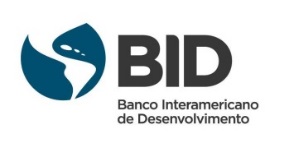 ESTRUTURA DA PESQUISA
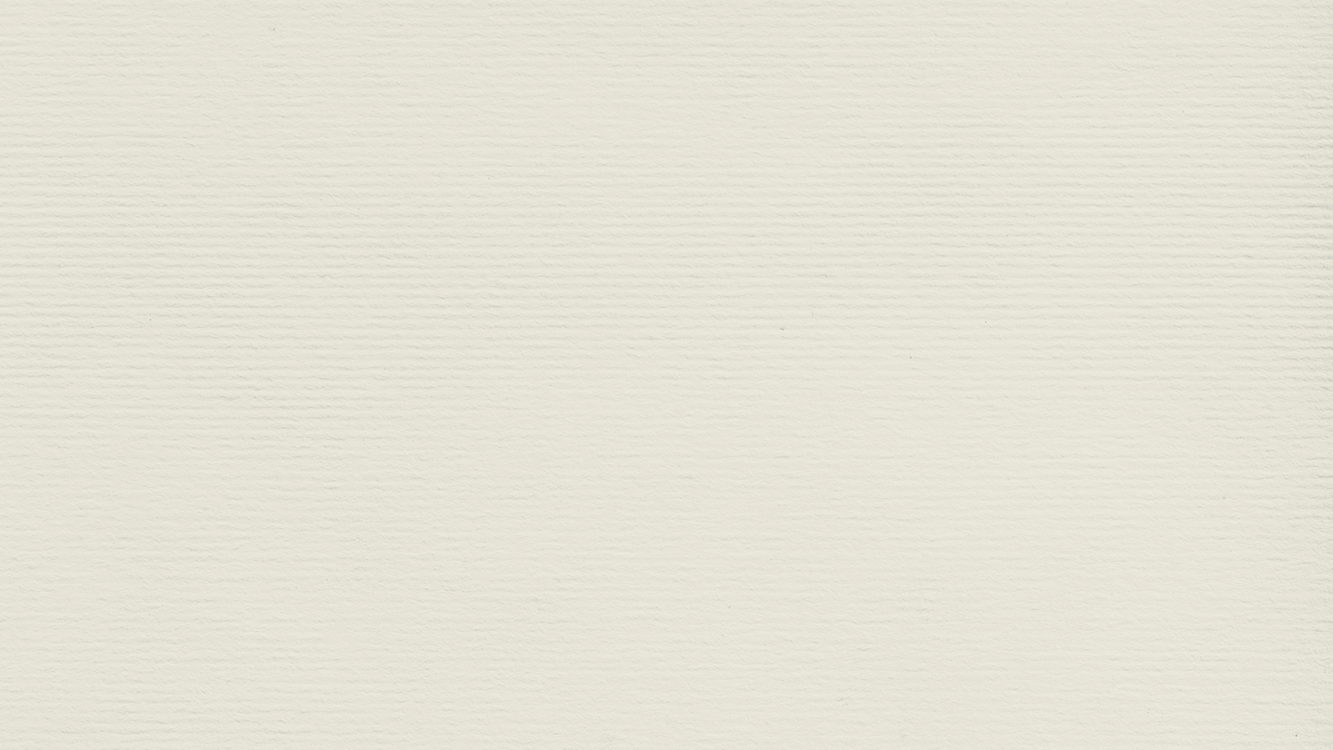 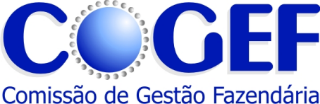 ESTRUTURA E GOVERNANÇA DA GESTÃO FISCAL ESTADUAL (EG)
ADMINISTRAÇÃO TRIBUTÁRIA E CONTENCIOSO FISCAL (AT)
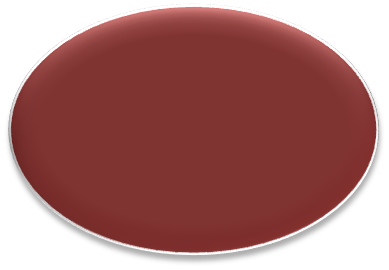 ADMINISTRAÇÃO FINANCEIRA E CONTROLES GESTÃO FINANCEIRA (AF)
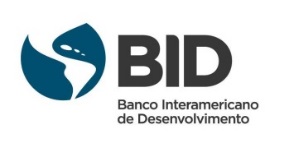 Exemplo - ADMINISTRAÇÃO TRIBUTÁRIA E CONTENCIOSO FISCAL
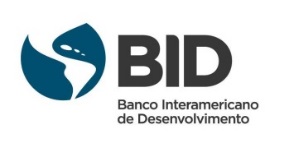 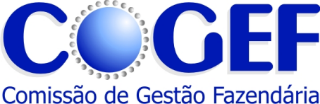 Exemplo - ADMINISTRAÇÃO TRIBUTÁRIA E CONTENCIOSO FISCAL
Desempenho
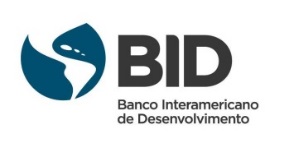 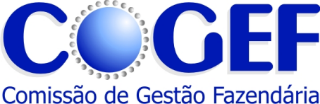 Exemplo - ADMINISTRAÇÃO TRIBUTÁRIA E CONTENCIOSO FISCAL
Maturidade
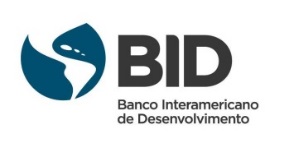 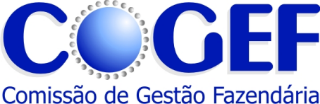 Indicadores Fiscais – Próximos Passos
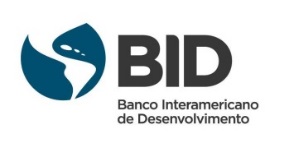 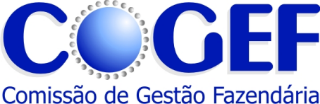 Indicadores Fiscais
A expectativa é de que os dados tabulados em relação à maturidade e ao desempenho possam ser utilizados para:

o desenho de novos programas/projetos
o acompanhamento anual da evolução dos indicadores e o monitoramento da evolução dos projetos
a análise dos resultados alcançados e dos impactos ao final da implementação
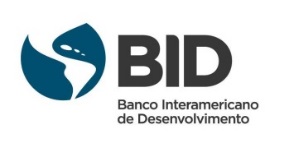 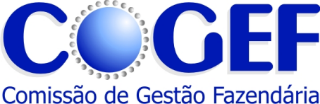 Indicadores Fiscais
Críticas e sugestões, enviar para os e-mails:
lucianamopimentel@gmail.com;
mmacdowell@iadb.org;
soraya.naffah@fazenda.mg.gov.br
Obrigada
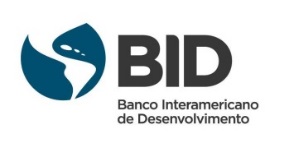 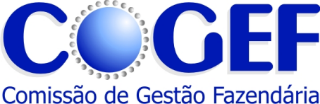 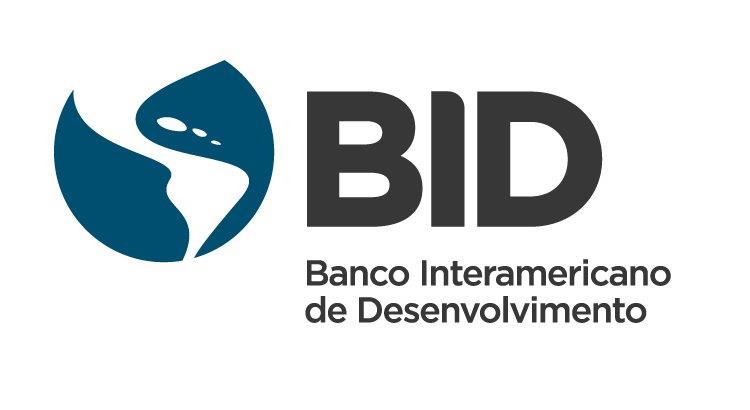 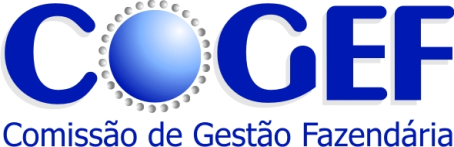 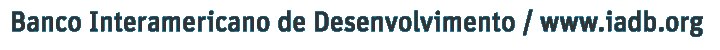